KARBOHIDRAT
MONOSAKARIDA
Oleh: Oca Rosalia (2114231018)
TIP B
Monosakarida

Merupakan jenis karbohidrat terkecil. Mono artinya satu dan sakarida artinya gula, yang berarti satu gula. Molekul kimianya tersusun atasgugus  aldehida dan gugus keton yang pada rantainya terikat 2 atau lebih molekul hidroksil. Pada glukosa ada gugus aldehid dan pada fruktosa ada gugus keton.  Kedua molekul ini memiliki 6 atom karbon dan terikat 5 atom hidroksil.
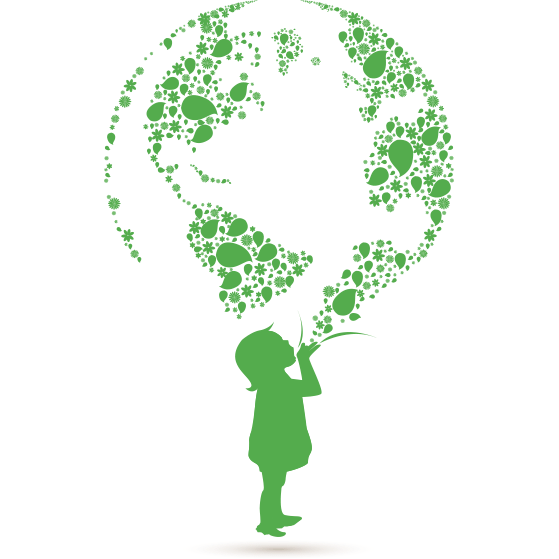 O2
Pemberian Nama

Untuk aldehid diberi nama ‘aldo’. Untuk keton diberi nama ‘keto’.
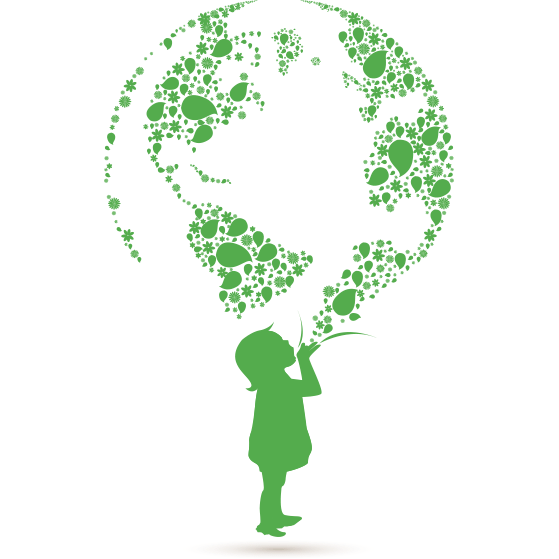 O2
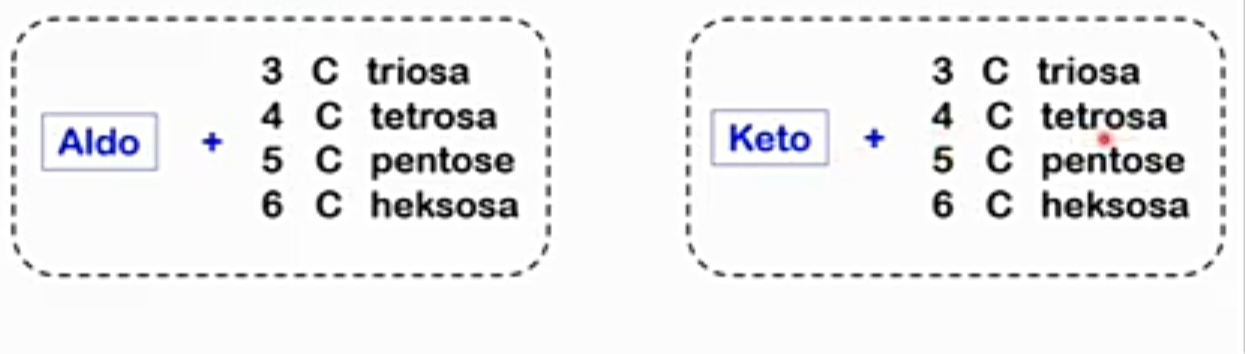 Pemberian Nama

Misalnya: Glukosa memiliki 1 gugus aldehid dengan atom karbon ada 6 dengan Namanya aldoheksosa. Fruktosa memiliki 1 gugus aldehid dengan 6 atom karbon dengan Namanya ketoheksosa.
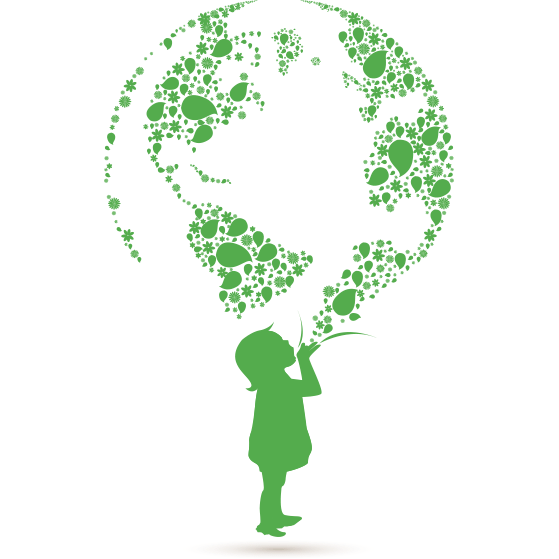 O2
Pusat Asimetrik MONOsakarida 

Monosakarida memiliki atom karbon yang mengikat 4 gugus yang berbeda pada tangannya  disebut atom karbon asimetrik. Monosakarida bersifat optic aktif. misal
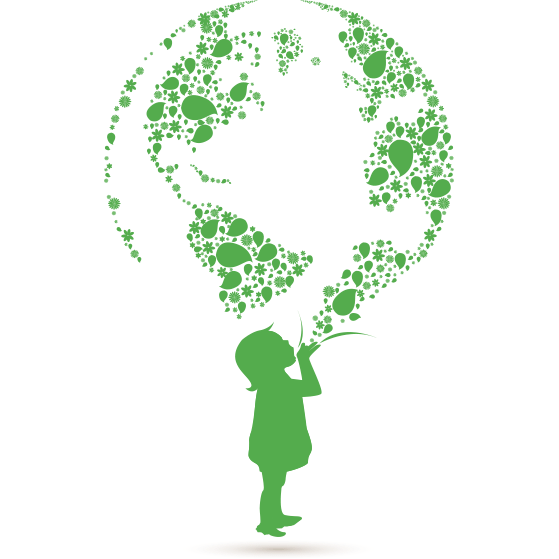 O2
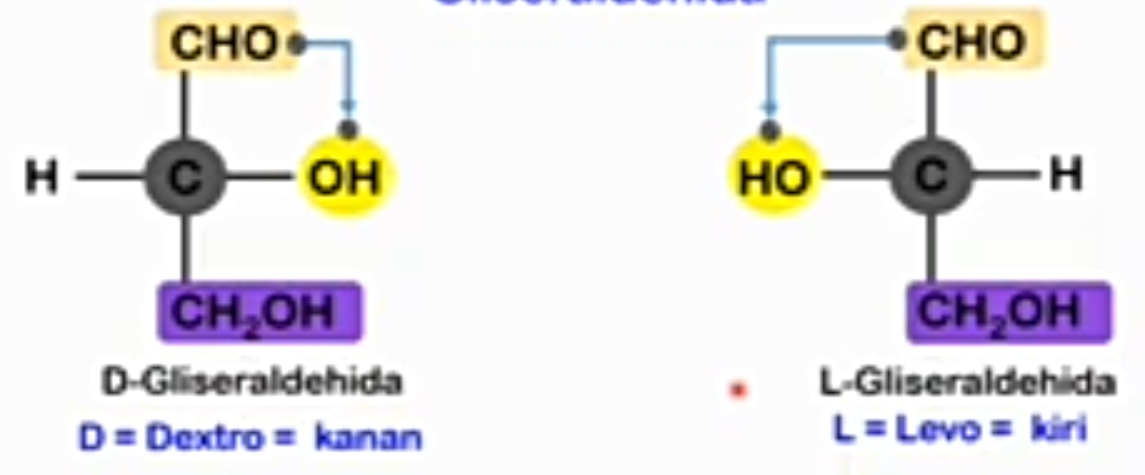 Struktur lurus dari monosakarida 
Aldotriosa monosakarisa >5 atom C, memiliki struktur siklik (Haworth). Struktur ini disebabkan gugus karbonil dan oksigen hidroksil yang membentuk ikatan kovalen
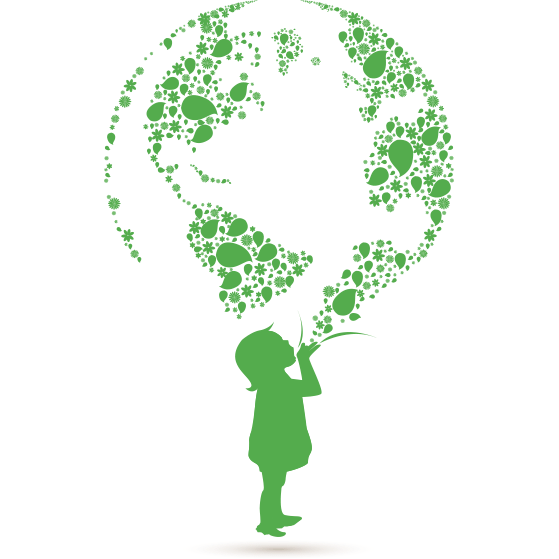 O2
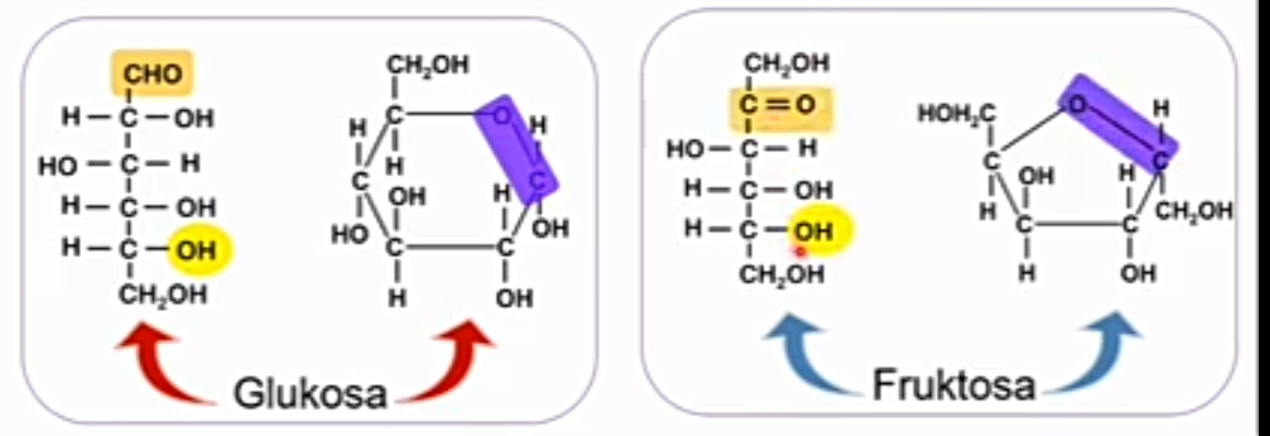 Thank You